МБОУ «Вечерняя (сменная) средняя общеобразовательная школа» г.Бологое Тверской области
Воспитательная система школы
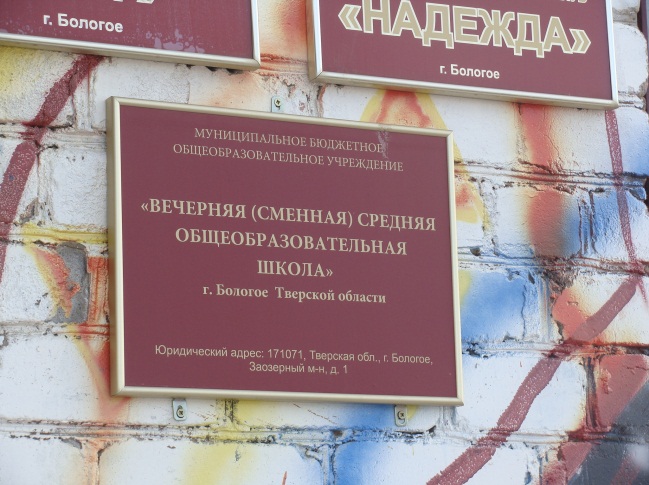 Рост неблагополучных семей, а также семей находящихся в социально-опасном положении и  не занимающихся воспитанием, содержанием детей  является  основанием воспитания правовой культуры. Поэтому приоритетным направлением деятельности вечерней школы становится формирование законопослушного поведения  как учащихся, так и их родителей.
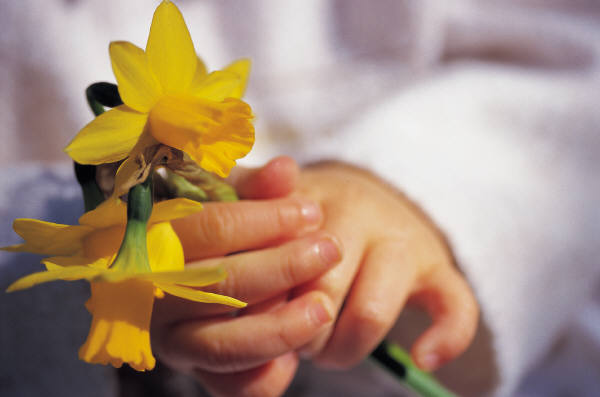 Система правового воспитания МБОУ «Вечерняя школа»
предусматривает проведение  лекториев, круглых столов, внеклассных мероприятий, организацию встреч, дискуссий для учащихся, родителей и педагогов с привлечением межведомственных организаций (общественных организаций, правоохранительных органов, СМИ, Управления Федеральной службы  наркоконтроля, Комплексного Центра социального обслуживания населения, Центра занятости населения).
Проведение классных часов, профилактических бесед с учащимися
Классный руководитель
Социальный педагог
Профилактическая работа с родителями, проведение классных собраний, индивидуальных бесед и консультаций
Проведение встреч с инспектором по делам несовершеннолетних
Система правового воспитания школы
Проведение круглых столов, дискуссий, создание правовых проектов
Совет Профилактики школы
Координационный Совет школы
Учебно-воспитательная деятельность вечерней школы направлена на развитие гражданско-патриотического, духовно-нравственного воспитания учащихся; предполагает целенаправленную работу с родителями, направленную на предупреждение раннего семейного неблагополучия.Учебная программа школы ориентирована на пропаганду здорового образа жизни и профилактику вредных привычек. На уроках литературы, биологии, обществознания, истории, химии и др. учителя находят убедительные факты, показывающие учащимся пагубное влияние алкоголя, курения, наркотиков на здоровье человека.
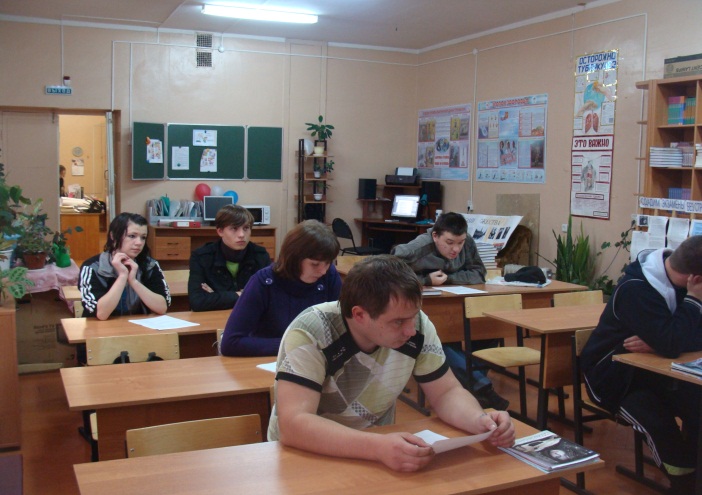 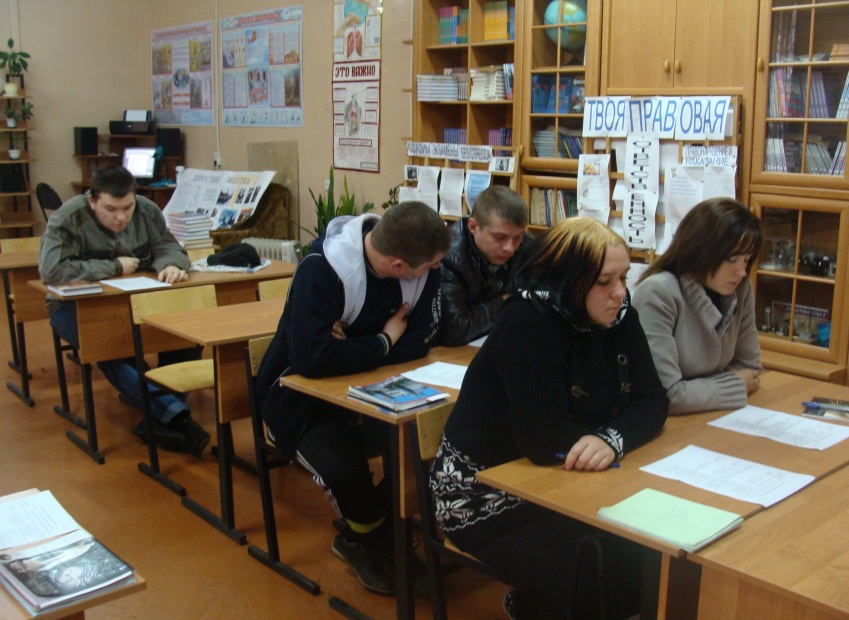 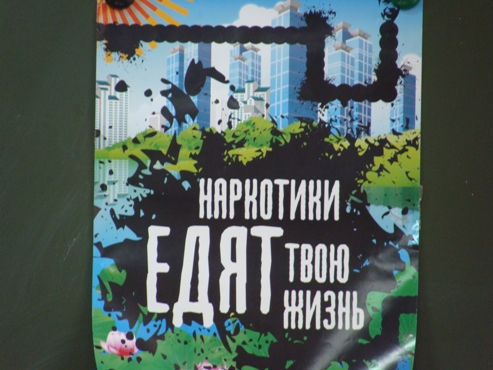 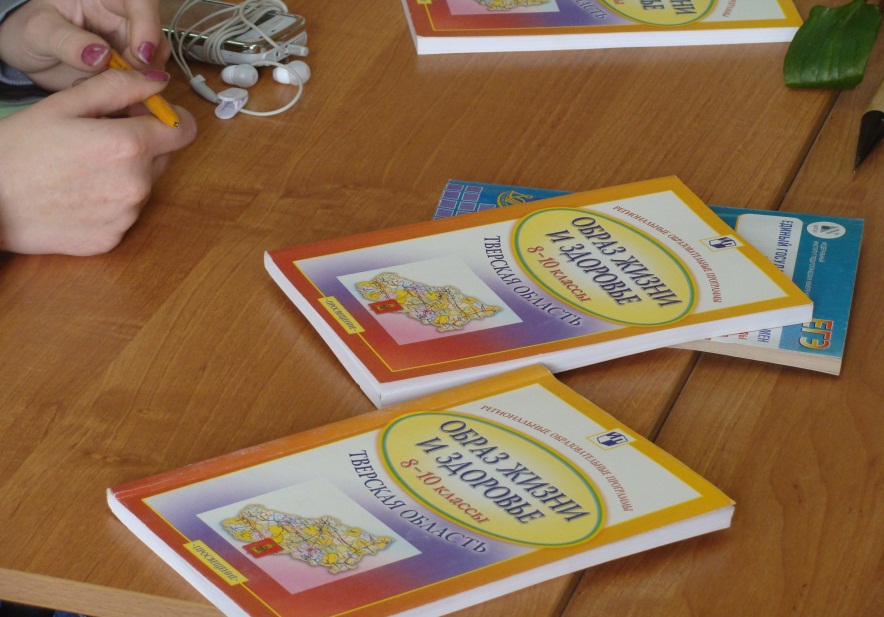 Вся воспитательная система школы направлена на создание условий, которые не провоцируют девиантное поведение, а способствуют реализации личностного потенциала. Личностно-ориентированный подход содействует развитию индивидуальности учащегося, проявлению его субъективных качеств.